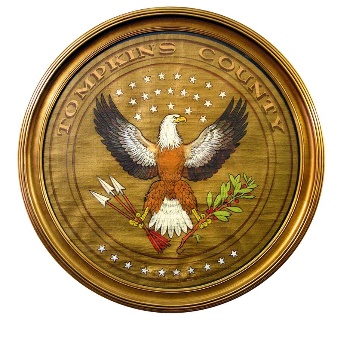 Tompkins County
County Historian
2020 Budget Presentation
1
Recommended Budget
2
Major Influences
If needed, type in your “Major Influences”
If not needed, delete this whole slide.
3
Over-Target Requests Supported by the Recommended Budget